Архитектура компьютера Т.4 - Структура и особенности единство центр
Структура центрального блока. Арифметико-логическое устройство (UAL), Командное устройство (UCd), Общие регистры (RG ). Характеристики центрального блока. Длина слова, тактовая частота, количество инструкций, выполняемых на единицу, степень параллелизма, параллелизм на уровне процесса
Цель урока : Познакомиться с понятием Единство растение структура их и особенности . функция UAL , UCd и РГ
Студент должен знать:
§ Концептуальная схема УНЦ
§ Функции компонентов UC
§ Структура компонентов UC
§ Понятие длины слова
§ Влияние тактовой частоты на производительность
§ Параллелизм на уровне обучения (конвейер)
доц. Доктор Крету Василий
ЦП ( центральный модуль ЦП) — это часть компьютера, которая выполняет интерпретацию и выполнение инструкций программы, чтение или сохранение результатов в памяти и связь с заменяющими модулями. Все эти действия отсчитываются часами с постоянной частотой, которые делят время на доли одинаковой продолжительности, называемые циклами.
 
Центральный блок состоит из:
-Арифметико-логическое устройство (УАЛ);
-Блок управления (UCd);
-Общие регистры (РГ).
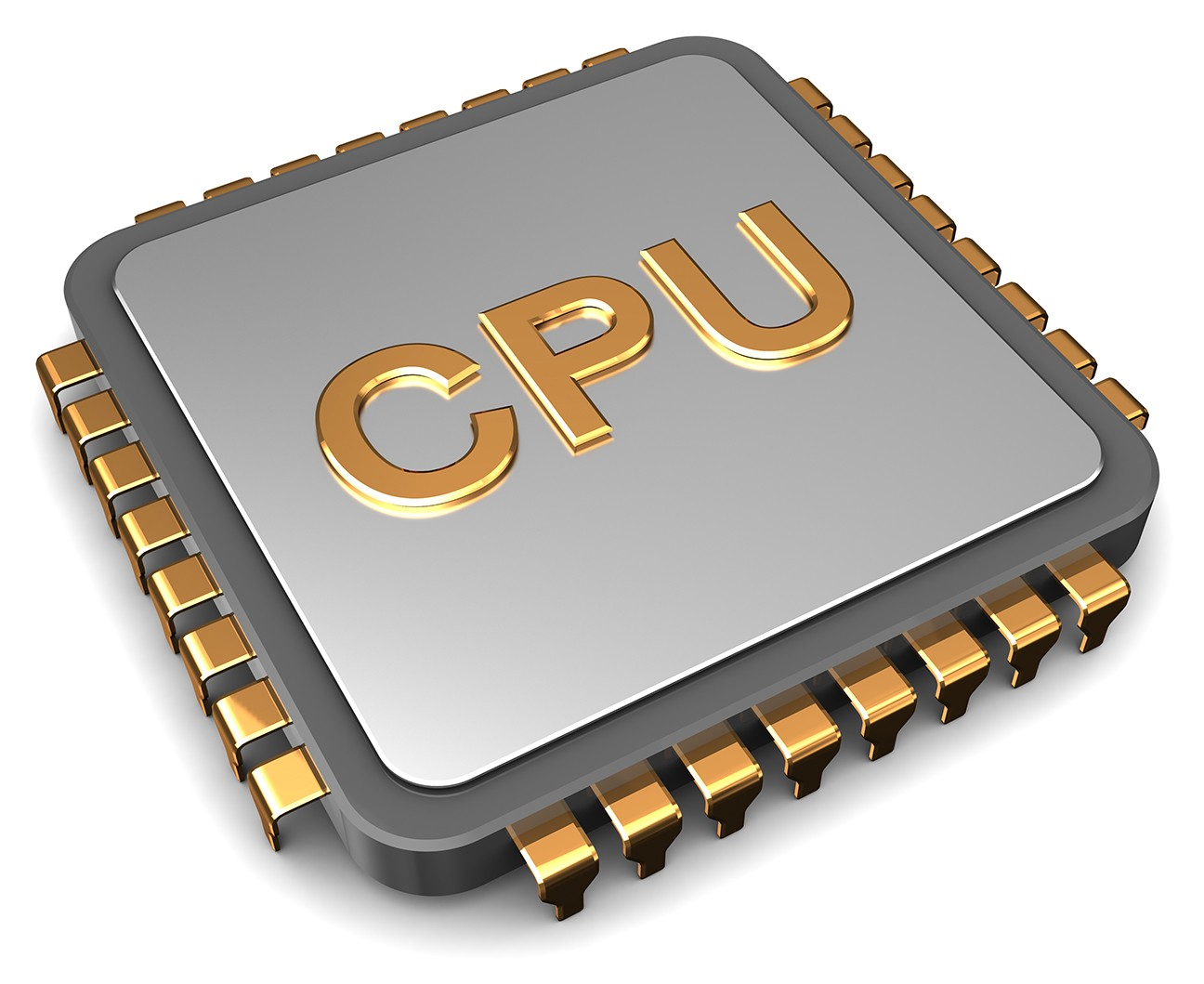 Арифметико-логическое устройство (УАЛ)
 УАЛ выполняет арифметические операции (сложение, вычитание, умножение, деление на 1, дополнение на 2 и т. д.), логические операции (отрицание и, или, суммирование по модулю 2), сдвиги и повороты. Он имеет два n-битных входа данных, один выход, соответствующий выполняемой операции, один n-бит, возможно, один выход, соответствующий флагам, установленным операцией, и вход команды, который выбирает операцию, которая должна быть выполнена.
Весь арифметико-логический блок сгруппирован вокруг параллельного сумматора, который может собирать содержимое двух мультиплексированных регистров на двух входах сумматора. Операции умножения и деления выполняются с помощью различных алгоритмов путем последовательного сложения влево/вправо и смещений. Вычитание выполняется как дополнение к вычитающему дополнению.
Набор
Регистрация
Регистр батареи
Зарегистрировать буфер
Σ Сумматор
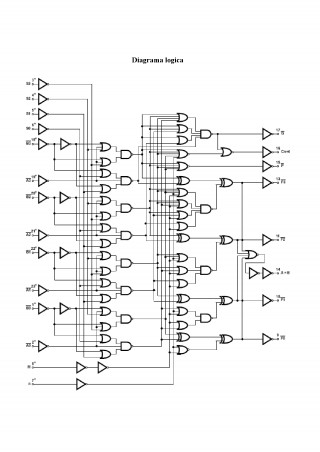 Командный блок (UCd)
 
Блок управления состоит из:
-Фазовый генератор (ГФ);
-тактовый генератор (ГТ);
-Блок управления (BCC).
Блок схемы управления (BCC) управляет всеми операциями, выполняемыми в рамках инструкции. Существуют микрооперации, которые являются основными операциями, выполняемыми в инструкции, и микрокоманды, которые представляют собой сигналы, генерируемые BCC для выполнения микроопераций. Микрокоманды направляются исполнительным элементам структуры компьютера: регистрам, УАЛ, памяти, портам и т.д. Инструкция — это, по сути, последовательность микроопераций.
Все микрооперации, выполняемые одновременно, определяют состояние выполнения инструкции, состояние, называемое фазой.
Генератор фаз (ГФ) строит последовательность фаз, необходимую для выполнения инструкции.
Тактовый генератор (GT) выдает частоту изменения состояния для всех последовательных цепей.
Общие регистры (RG)
 
Общие регистры (RG) считаются очень быстрой памятью с очень малой емкостью. Структурно они являются частью унифицированных коммуникаций, и в подавляющем большинстве архитектур к ним можно обратиться на магистральном пути.
Существует два способа подключения общих реестров:
-RG напрямую связаны друг с другом:
-РГ подключен к автобусам.
Характеристики центрального блока
Эффективность работы центрального блока определяется следующими характеристиками:
-Длина слова;
-тактовая частота;
-Количество инструкций, выполняемых в единицу времени;
-Степень параллелизма.
Длина слова
 Компьютеры работают с кодовыми словами, объем информации которых измеряется в битах. Количество битов равно длине слова и кратно двум. Одно слово может означать:
-инструкция;
-сегмент данных.
В компьютере длина слова определяется количеством битов в выражении. Новые компьютеры имеют 64-битные инструкции. Это ключевая особенность UC.
Длина слова не обязательно должна совпадать с размером шины памяти, по которой инструкции передаются от UM к UC. Компьютер может иметь, например, 64-битную длину инструкции и 32-битную ширину шины; В этом случае для извлечения инструкции из памяти требуется два вызова памяти.
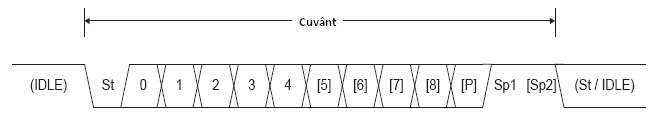 Тактовая частота
 В каждом компьютере есть генератор импульсов, называемый центральным блоком часов, он сделан из кварца, испускающего импульсы с фиксированной частотой. Исходные часы подвергаются двум типам операций:
- операция деления часов, означающая, что исходные часы с кварцем претерпевают изменение своей частоты;
- операция усиления тактового сигнала.
На этих часах, которые являются сердцем компьютера, происходят все тяжелые события в UC.
Количество инструкций, выполняемых в единицу времени  
 Если мы сделаем следующие обозначения:
f = тактовая частота, в Гц
N = среднее количество часов, в течение которых выполняется инструкция
n = количество инструкций, выполняемых за одну секунду 
тогда
Например, для компьютера с тактовой частотой 2 ГГц, который выполняет две инструкции за такт, количество инструкций, выполняемых в единицу времени, равно:
миллиарды инструкций в секунду
Для современных компьютеров принята единица измерения под названием MIPS (миллионы инструкций, выполняемых за одну секунду). В предыдущем примере параметр n будет равен 4000 MIPS.
Следует отметить, что этот параметр ( n) ближе к истине, чем тактовая частота (f) . Есть компьютеры с более низкой частотой, но они меньше, чем компьютеры с более высокой тактовой частотой, именно из-за размера N. Например, Intel 586 с частотой 100 МГц и Pentium I с частотой 66 МГц. Было бы лучше отображать параметр n вместо параметра f, но трудность заключается в практическом вычислении N. Это сложно, потому что в наборе инструкций у каждой разный N и даже у одной и той же инструкции разный N в зависимости от текущего контекста.
Степень параллелизма
 Различают два вида параллелизма:
-параллелизм инструкций (конвейер)
-Параллелизм на уровне процессора.
 
Параллелизм инструкций (конвейер)
 а) Принцип работы конвейера такой же, как и у сборочной линии:
-разделение задачи на несколько подзадач одинаковой продолжительности, называемых этажами;
- Одновременное выполнение разных подзадач из нескольких задач.
Это увеличивает пропускную способность системы. Система будет характеризоваться двумя параметрами: индивидуальной продолжительностью этажа ( T ) и количеством этажей ( l ) в трубопроводе. Задержка L — это общее время выполнения задачи: L = lT
Скорость потока d трубопровода зависит от числа n задач, которые необходимо выполнить. Время, необходимое для выполнения n загрузок в конвейере, равно времени выполнения первой загрузки, L = lT плюс время, необходимое для выполнения следующих n - 1s:
Появляется существенный результат: для большого количества задач скорость потока зависит не от задержки, а от индивидуальной длительности каждого этажа. Таким образом, оптимальная скорость потока будет достигнута за счет как можно более точного разделения загрузки на подзагрузки. Очевидно, что разделение имеет технические ограничения.
б) Классический конвейер выполнения инструкций
В компьютерах конвейер состоит из разделения выполнения инструкции на несколько модулей, каждый из которых жестко выполняет часть инструкции. Концепция конвейера на самом деле означает сборочную линию с сегментами, каждый из которых выполняет часть инструкции.
Например, 5-сегментная сборочная линия. Эти 5 сегментов:
S1 - блок извлечения инструкций
S2 - блок декодирования инструкций
S3 — блок вычисления и извлечения операндов
S4 - единица фактического выполнения операции инструкции
S5 - блок записи результатов
S1
S2
S3
S4
S5
Схема 5-сегментной сборочной линии; (а) схема работы; б) временная диаграмма выполнения сегментов.
в какой-то момент каждый сегмент выполняет один из 5 различных сегментов инструкций. Если время выполнения сегмента равно 1 секунде, (t 1 = t 2 = ……. = T 10 = t 11 = 1 с), то время выполнения 7 инструкций составляет, как показано на рисунке, 11 секунд. На обычной машине без конвейера время выполнения 7 инструкций, каждая из которых требует 5 секунд, составит 35 секунд. Эффект виден в увеличении потока при выполнении инструкций.
S1
S2
S3
S4
S5
S2
S3
S4
S5
Трубопровод с двумя монтажными полосами.
Такая система имеет один блок извлечения инструкций (S1), который извлекает пары инструкций и размещает их на двух диапазонах. Условием параллельной работы является то, что две инструкции не оспаривают один и тот же ресурс и не зависят от результатов друг друга. Это условие гарантируется либо компилятором, либо дополнительным жестким диском, оснащенным системой предсказания.
Компьютеры Pentium I были оснащены двумя сборочными линиями:
-U-конвейер, главный пояс, по которому можно было выполнить любую команду;
-V сборочная линия (V конвейер), которая могла выполнять только простые инструкции с целыми числами и одну простую инструкцию с плавающей запятой.
Были довольно сложные правила для инструкций по сопряжению. Были извлечены две инструкции, и если они были совместимы, они выполнялись, если нет, то только первая выполнялась в U-диапазоне, а вторая сохранялась и соединялась со следующей. Таким образом, Pentium I оказался в два раза быстрее, чем 586 на той же частоте.
в) Суперскалярные архитектуры
Исходя из идеи сборочных линий, был сделан вывод, что выгоднее иметь одну сборочную линию, но с несколькими функциональными узлами. Такая архитектура называется суперскалярной — термин, введенный Агервалсом и Коуком в 1987 году. На рис. 2.4. дана такая архитектура.
УАЛ
УАЛ
S1
S2
S3
л НАГРУЗКА
S5
слепой
ЗАПЯТАЯ
поплавок
Супермасштабируемый процессор с 5 функциональными блоками.
Идея суперскалярной архитектуры заключается в том, что сегмент S3 может запускать инструкции намного быстрее, чем их может выполнять S4, поэтому на одном диапазоне между S3 и S4 есть временной лаг. В суперскалярной архитектуре исполнительный блок S4 разделен на функциональные блоки по типам инструкций (загрузка, ЗАГРУЗКА, память, СОХРАНЕНИЕ, с плавающей запятой).
Параллелизм на уровне процессора
 
Конвейерная сборка или суперскалярная архитектура существенно не увеличивают производительность. Гораздо эффективнее увеличение количества процессоров. Это происходит в:
- SIMD-машины, векторные компьютеры;
-MIMD-машины, мультипроцессоры;
-MIMD-машины, мультикомпьютеры.
АДРЕСА
 
Как только операнды могут быть найдены, есть несколько способов их адресации:
-немедленная адресация;
-прямая адресация;
-косвенная адресация;
-индексированная адресация.
 
Непосредственный адрес
 
Операнд находится прямо в поле инструкции.
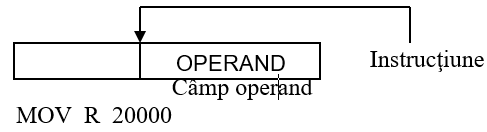 Значение 20000 переносится в регистр R.
Прямая 
Операнд находится по адресу, который существует в инструкции
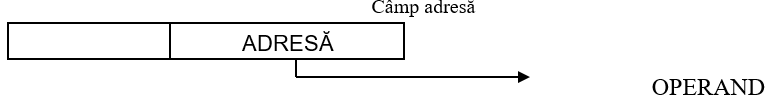 МОВ Р 100
100 20000
В адресном поле инструкции находится адрес (100), по которому существует операнд.

Косвенная адресация
В адресной строке выписки есть адрес. По этому адресу находится операнд. Количество редиректов зависит от каждого компьютера.
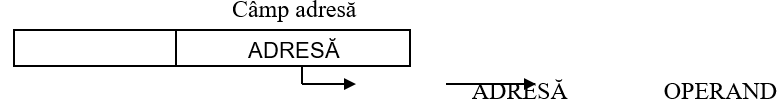 МОВ Р 100
100 200
200 2000
 
По адресу 100 в поле инструкции находится другой адрес, 200, и по этому адресу находится операнд
Индексированный адрес
 
Индекс, называемый регистром INDEX, участвует в индексированной адресации. Адрес операнда:
Адресный операнд = значение АДРЕСНОГО ПОЛЯ + значение ИНДЕКСНОГО РЕГИСТРА
МОВ Р 100
РИНДЕКС 600
100 700
Расчетный адрес: 600 + 700 = D00
Д00 20000